Novel Issues in Canada Affecting Cross-Border Insolvencies: 
Reverse Vesting Orders and the Pension Bankruptcy Protection Bill
Valerie Cross, Maria Konyukhova, Toni Vanderlaan, Frank Vazquez and Adam Swick
Panelists
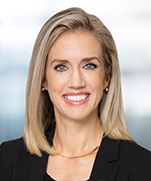 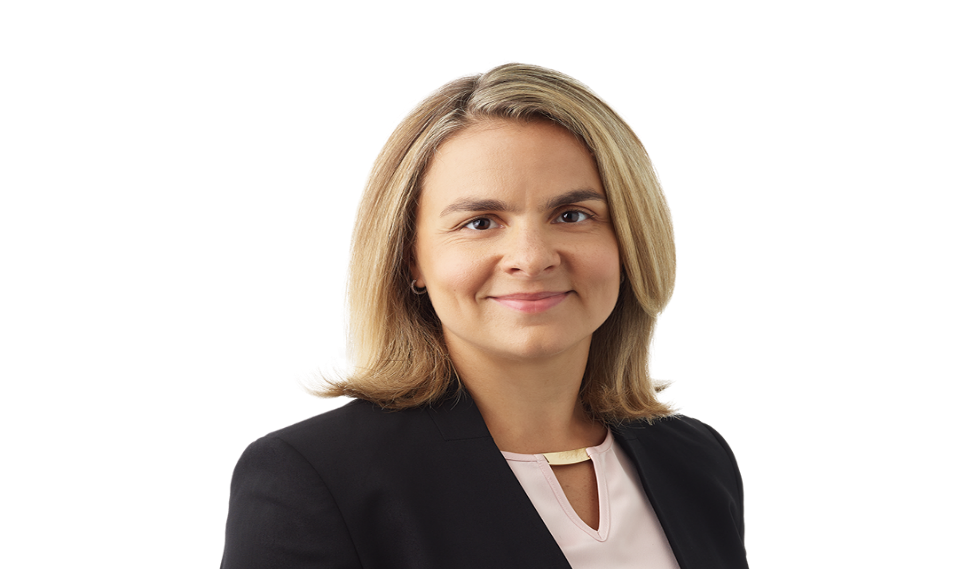 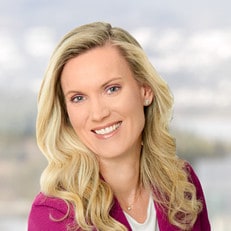 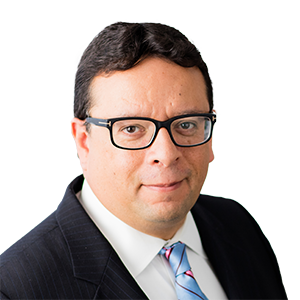 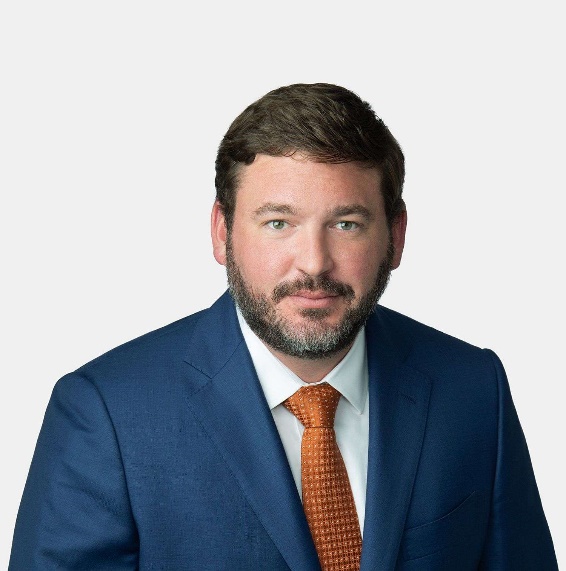 Maria Konyukhova
Stikeman Elliott
Partner
Toronto
Frank Vazquez
Norton Rose Fulbright
Senior Counsel
New York
Toni Vanderlaan
Deloitte
Partner & Leader
Toronto
Valerie Cross
Dentons
Partner
Toronto & Vancouver
Adam Swick
Akerman
Special Counsel
Austin
Overview

View from Canada
Reverse Vesting Order background
Test
Issues
Reaction in the US
Challenges to recognition
Reported decisions
Texas two-step
Other issues
Pensions
Reverse Vesting Orders 
(“RVOs”)
What is an RVO?
Traditional approach: 

Sale of assets: purchaser obtains a vesting order, stating debtor’s assets are purchased free and clear, leaving liabilities and encumbrances behind
Plan of arrangement: creditors vote to approve a plan, accepting less than full repayment of their debts

With reverse vesting orders:

purchaser becomes the sole shareholder of the debtor;
debtor retains certain assets; and
liabilities not being assumed are vested out and transferred, together with any excluded assets, into another entity (“ResidualCo”)

Just Energy Group Inc. et. al. v. Morgan Stanley Capital Group Inc. et. al., 2022 ONSC 6354 at para. 27
Current Test 
Harte Gold Corp. (Re), 2022 ONSC 653
Why is the RVO necessary?

Does the RVO structure produce an economic result at least as favourable as other viable alternatives?

Is any stakeholder worse off under the RVO structure than they would have been under any other viable alternative? 

Does the consideration being paid for the debtor’s business reflect the value of the intangible assets being preserved under the RVO structure?
Why Use an RVO?
Sale of shares versus assets

Transfer of assets that are not readily transferrable outside of a share sale:
Permits
Licenses
Non-transferable assets or rights (e.g., mineral and mining rights)
Tax attributes

Speed
Use of RVOs
Restructurings under the Companies’ Creditors Arrangement Act (“CCAA”)

RVOs outside of CCAA restructurings
Vert Infrastructure Ltd. (Re), (8 June 2021), Toronto CV-20-00642256-00CL (Ont Sup Ct [Comm List])
Forage Subordinated Debt LP III v. Enterra Feed Corporation et. al., (2 March 2023), ABKB, 2201-012935
Authority
CCAA:
Section 11 (Harte Gold)
Section 36

Canada Business Corporations Act, R.S.C. 1985, c. C-44
Section 192 (Xplore Inc. (Re), 2024 ONSC 5250)

Bankruptcy and Insolvency Act, R.S.C. 1985, c. B-3 [BIA]:
Section 183 (PaySlate Inc. (Re), 2023 BCSC 608)
Section 65.13 (Proposition de Brunswick Health Group Inc., 2023 QCCS 4643)
Section 243 (British Columbia v. Peakhill Capital Inc., 2024 BCCA 246)
Different Steps Involved with RVOs
What assets are not readily transferrable?


What potential benefits are there from a non-asset sale?
Current Test
Harte Gold Corp. (Re), 2022 ONSC 653
Why is the RVO necessary?

Does the RVO structure produce an economic result at least as favourable as other viable alternatives?

Is any stakeholder worse off under the RVO structure than they would have been under any other viable alternative? 

Does the consideration being paid for the debtor’s business reflect the value of the intangible assets being preserved under the RVO structure?
Emerging Issues
Jurisdiction

Assigning Contracts

3. Overuse
British Columbia v. Peakhill Capital Inc., 
2024 BCCA 246 (under appeal)
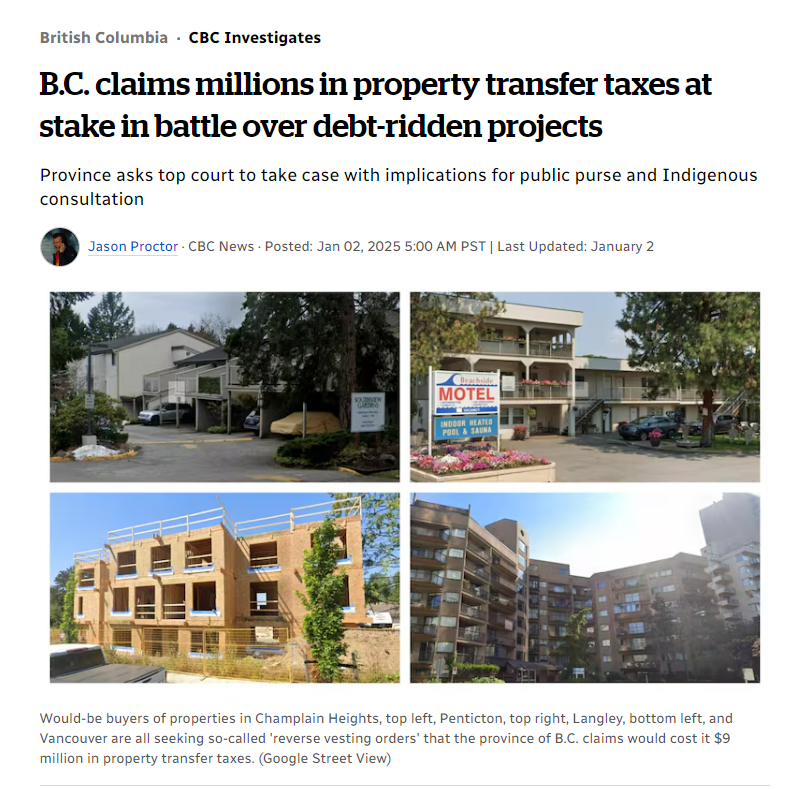 Jason Proctor, “B.C. claims millions in property transfer taxes at stake in battle over debt-ridden projects”, CBC News (2 January 2025), online.
British Columbia v. Peakhill Capital Inc., 
2024 BCCA 246 (under appeal)
RVOs in receiverships
RVOs can be granted in receiverships: BIA, s. 243
No reason an RVO is not incidental or ancillary to a receiver’s power to sell 

RVOs to avoid attracting property transfer tax (“PTT”)
Structuring a transaction to avoid the transfer of title and PPT is a legitimate commercial practice in non-insolvency context
The goal of maximizing recovery for creditors is a bona fide purpose
In the Matter of CannaPiece Group Inc., 
2023 ONSC 841
Parties submitted RVO was needed to preserve the going-concern value and cannabis licenses

ONSC denied the RVO:
RVO would result in vesting out and extinguishing first priority lender’s security 
 
The first secured lender did not consent

Overall equities and stakeholder interests did not favour RVO
PaySlate Inc. (Re), 2023 BCSC 608
Factors to consider:
Extraordinary circumstances must exist

Creditors should have an opportunity to have a voice

Courts should be aware that RVOs remove the opportunity for negotiations that may lead to compromise and greater value for a broader group of creditors

An evidence-based rationale should explain why the RVO is at least equivalent to outcomes under the statutory mechanisms

In Payslate:
Lack of service on unsecured creditors
Insufficient evidence
Good Natured Products Inc. (Re)
Court-approved sales agent fee with a first-ranking charge
Proposed RVO would pay sales agent $315,000, not 3% value
Sales agent and monitor opposed the RVO

“In my view, it would be morally and commercially repugnant for those stakeholders to now disregard the means by which that successful solution was found and the price that they agreed to pay for that effort. In addition, in my view, it would offend the conscience of the Court – if not constitute an error of law – to endorse such an ex post facto balancing approach that would void protections granted by this Court and would result in such unfairness.”: para. 76
Challenges to Recognition
Recognition of RVOs in U.S. Proceedings
Acerus Pharmaceuticals Corp.

Just Energy

Dynamic Technologies Group Inc.

NextPoint Financial

Black Press

Good Natured
Reported Decisions Discussing RVOs
In re Goli Nutrition Inc., Case No. 24-10438 (LSS) 
   (Bankr. D. Del.)
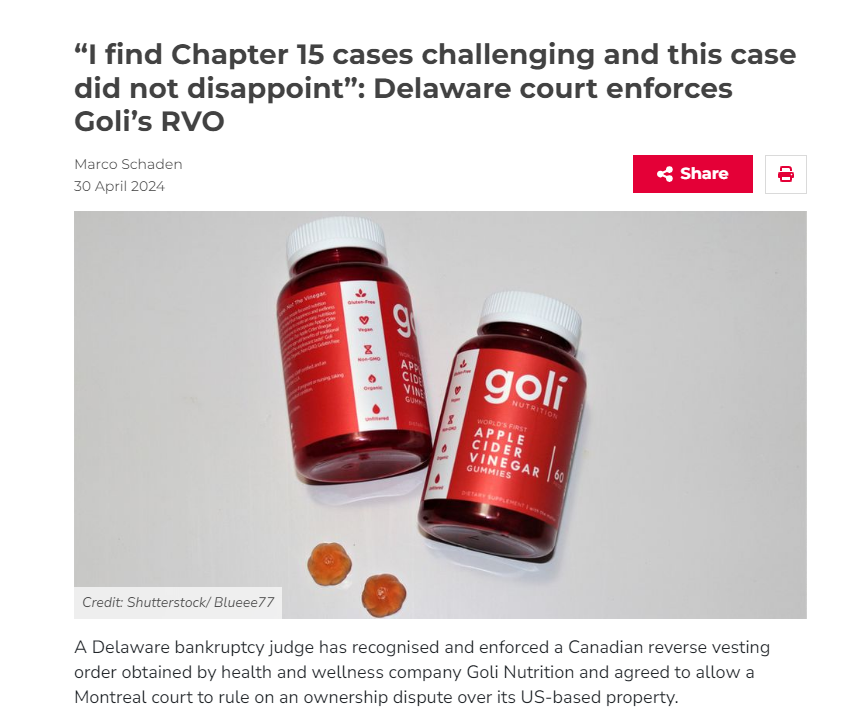 Marco Schaden, ““I find Chapter 15 cases challenging and this case did not disappoint: Delaware court enforces Goli’s RVO”, Global Restructuring Review (30 April 2024), online.
How does an RVO differ from a Texas Two-Step?
Use
RVOs: typically granted in instances of non-transferrable licenses, assets and tax benefits
Texas Two-Steps: used for companies facing mass tort claims (e.g., asbestos)
Mechanism
RVOs: purchaser acquires debtor company through a share purchase agreement
Texas Two-Steps: a company undergoes a divisive merger to create two separate corporate entities  liabilities are transferred to one entity, which files for bankruptcy, while the other entity continues operating
Judicial scrutiny
RVOs: should not be the norm – careful scrutiny required to ensure they are fair and reasonable to all parties since they bypass insolvency provisions aimed at giving creditors a say (Payslate)
Texas Two-Steps: funding agreements may prevent a company from establishing a good-faith filing
Emerging Issues: U.S. Recognition of RVOs
Possibility of a U.S. court concluding an RVO should not be granted recognition under Chapter 15


Delaware limiting relief that can be sought in the US in recognition proceedings
Black Press
Emerging Issues: U.S. Recognition of RVOs
Treatment of third-party releases?

Complex uses of RVOs?

Other tools available to recognize an RVO?
Pensions
Background to Bill C-228
Declining number of defined benefit plans in Canada
2019: 9341
2023: 8510

Number of Canadians with defined benefit pension plans has grown
2021: 4.5 million
2022: 4.7 million
Growth related to public section

Funding ratio
March 2019: ~80%
End of 2024: 105.5%
Background to Bill C-228
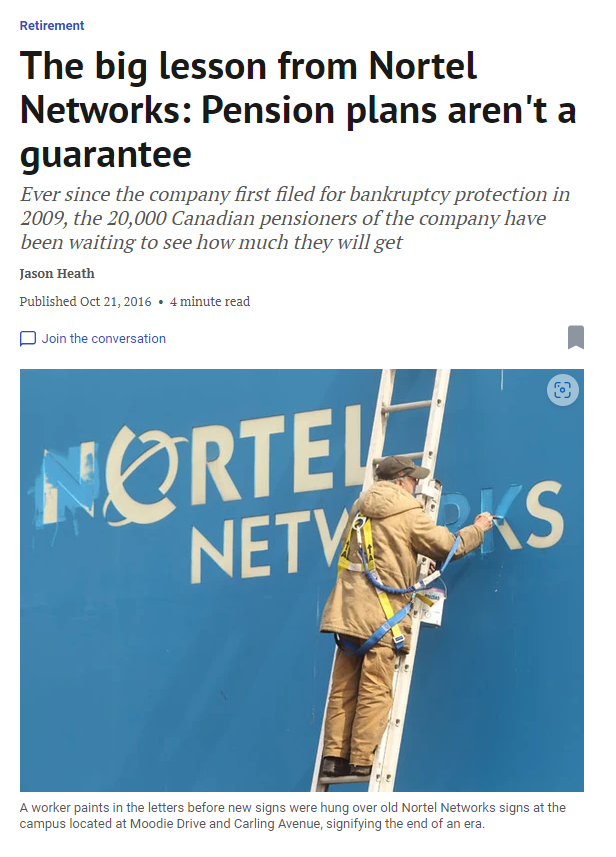 Crisis of underfunded pension obligations
Nortel, Indalex, Sears and others

Four-year delay to account for discussions and planning between companies and lenders
Jason Heath, “The big lesson from Nortel Networks: Pension Plans aren’t a guarantee”, The Financial Post (21 October 2016), online.
Background to Bill C-228
The Pension Protection Act, S.C. 2023, c. 6 [PPA] received assent on April 27, 2023 

New legislation amends the following to afford greater protection to members of defined benefit pension plans: 
the BIA;
the CCAA; and
the Pension Benefits Standards Act, 1985, R.S.C. 1985, c. 32 (2nd Supp.) 

PPA grants super-priority status to deficits under defined benefit pension plans in employer insolvency proceedings 

Transitional provisions under the PPA provide for a four-year interim period prior to the amendments coming into force
Legislative Changes under Bill C-228
Previously, the BIA and CCAA provided for super-priority status for: 

Amounts deducted from an employee’s remuneration for payment to the fund;

“Normal costs” and defined contributions required to be paid by the employer to the pension fund; and 

Amounts required to be paid by the employer to the administrator of a pooled registered pension plan.
Legislative Changes under Bill C-228
The PPA amends the BIA and the CCAA to add super-priority status to two additional liabilities: 

Amounts equal to “special payments” an employer must pay under s. 9 of the Pensions Benefits Standards Regulations, 1985, to liquidate an unfunded liability or a solvency deficiency; and 

Any amount required to liquidate any other unfunded liability or solvency deficiency of the fund. This liability is determined at the time the notice of intention or the proposal is filed.  

“Unfunded liabilities”: determined on a going-concern basis
“Solvency deficiencies”: determined on a solvency basis
Legislative Changes under Bill C-228
These new amounts will also rank above every other claim, right, charge or security against the bankrupt’s assets, regardless of when that other claim, right, charge or security arose, except for certain specified claims

A court will not approve a proposal or a plan for an employer who participates in a registered defined benefit pension plan unless it is satisfied that the proposal or plan of arrangement appropriately provides for the payment of these funds (ss. 2 and 5 of the PPA)
Potential Effects under the PPA
Pension deficit liabilities are only ascertainable at the time insolvency proceedings are initiated – rather than at the time of financing

Lenders may increase restrictions or costs for companies seeking financing
Review portfolio
Consider the reporting requirements for borrowers
Impose tailored financial covenants

Companies may terminate or convert their defined benefit pension plans
Alternative retirement savings schemes
Negotiate changes to collective agreements
De-risk defined benefit plans
Thank you